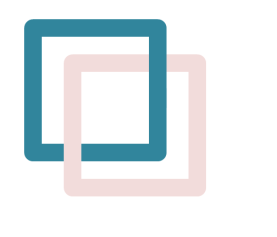 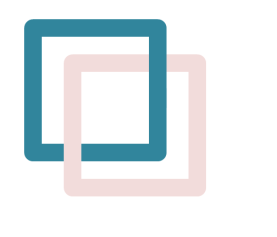 Lock-in efekt v supravodivom CuxTiSe2 RNDr. Zuzana Medvecká
Prof. Thierry Klein
Matière Condensée - Basses Températures
Institute NÉEL, CNRS/UGA
Grenoble, France
RNDr. Zuzana Vargaeštoková, PhD
Oddelenie fyziky nízkych teplôt
Ústav experimentálnej fyziky, SAV
Košice, Slovensko
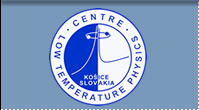 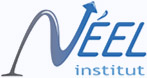 [Speaker Notes: Hello, my name is Zuzana Medvecka and 
I will talk mostly about the Local magnetometry on CuxTiSe2 
and briefly mention our progress on scanning Hall probe microscope.]
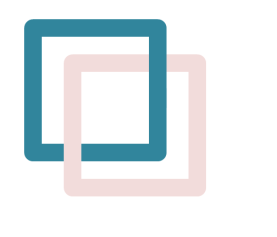 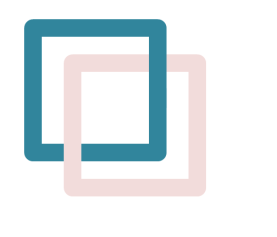 Študovaný materiál: CuxTiSe2
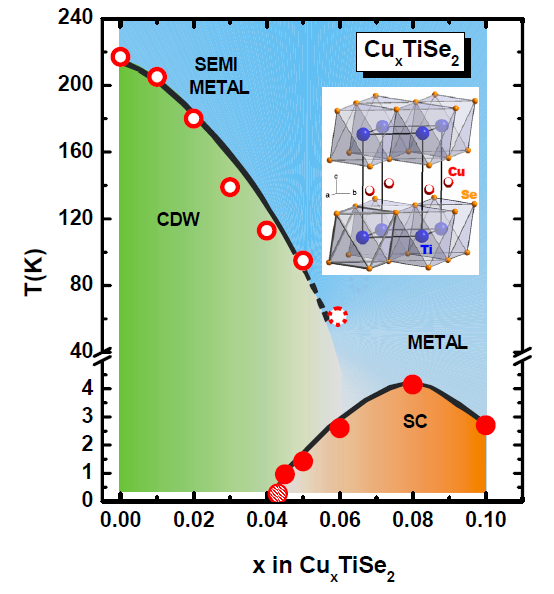 supravodivosť (SC) 
	a vlny nábojovej hustoty (CDW)



    

    Aký je vzťah medzi CDW a SC?
    
    Aký je charakter supravodivosti v CuxTiSe2?
                 Rôzne metódy dávajú rôzne výsledky.
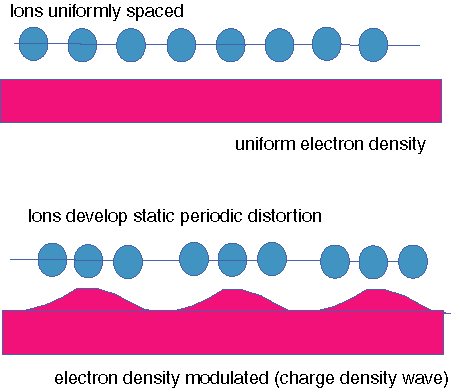 E. Morosan, Nat. Phys. 2, 544 (2006)
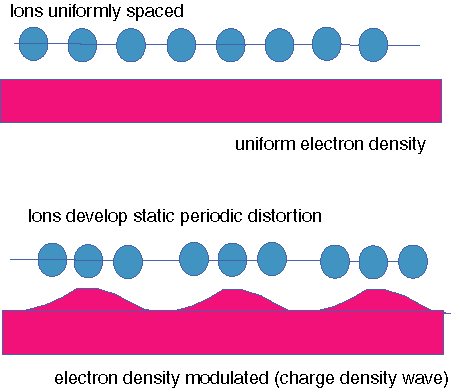 Lokálne magnetické merania na CuxTiSe2 			RNDr. Zuzana Medvecká, OFNT  		 1/9
[Speaker Notes: TiSe2 doped with copper has a layered structure and you can see its phase diagram here, copper doping versus crtitical temperature. 
What is interesting here, is the coexistence of superconductivity and charge density wave state.
With copper intercalation the CDW is suppressed and SC state emerges.
These could suggest that these two correlated electron systems affect each other but it is not clear.
What is happening around the superconducting dome is not clear and might be interesting to study.]
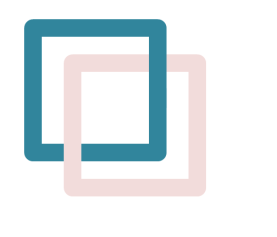 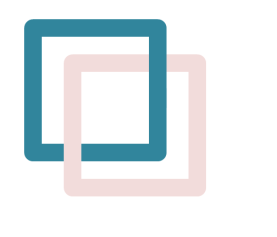 Lokálne magnetické Hallovské merania
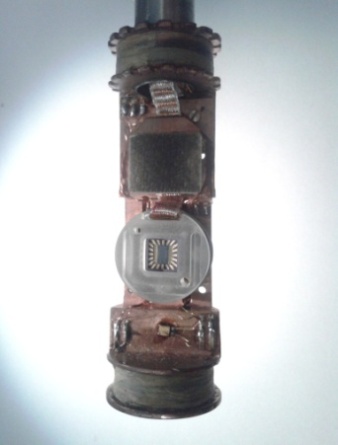 - Hallovské sondy: rozmery 10μm x 10μm 
		VHall  ~ B
- B ~ počet vírov vo vzorke
Ha   <  Hp
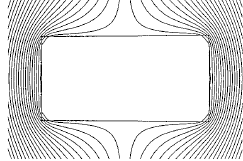 SONDA
B = 0
Poľová závislosť magnetickej indukcie
Lokálne magnetické merania na CuxTiSe2 			RNDr. Zuzana Medvecká, OFNT  		 2/9
[Speaker Notes: Then we did these local measurements in differrent field orientations ...

and we found a lock-in effect. These means that superconducting vortices stay locked parallel with the planes, even then when the field is not parallel with the planes any more. 
A possible explanation is that there is some layered structure where vortices could pin and get locked on it.

We take a model that could decribe it and we adjusted it to our conditions to fit the data. And we found a very good agreement.

So from the data and theory we constructed this phase diagram of vortex structure where you can see different phases such as Meissner state or lock-in phase.

And we compared the data from 3 samples with different doping and found that the strength of the lock-in is also independent of the doping which is similar to heat capacity and Hc1 measurement. These data will be published and these data are already published.]
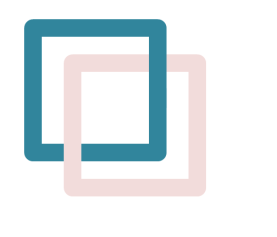 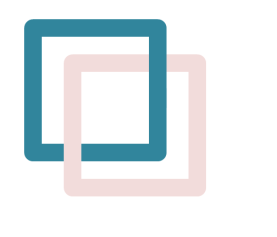 Lokálne magnetické Hallovské merania
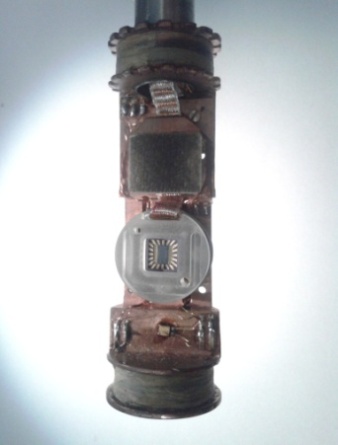 - Hallovské sondy: rozmery 10μm x 10μm 
		VHall  ~ B
- B ~ počet vírov vo vzorke
Ha   <  Hp
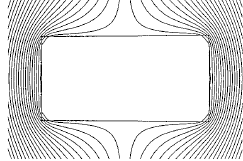 SONDA
B = 0
Meissnerov 
stav, B=0
Poľová závislosť magnetickej indukcie
Lokálne magnetické merania na CuxTiSe2 			RNDr. Zuzana Medvecká, OFNT  		 2/9
[Speaker Notes: Then we did these local measurements in differrent field orientations ...

and we found a lock-in effect. These means that superconducting vortices stay locked parallel with the planes, even then when the field is not parallel with the planes any more. 
A possible explanation is that there is some layered structure where vortices could pin and get locked on it.

We take a model that could decribe it and we adjusted it to our conditions to fit the data. And we found a very good agreement.

So from the data and theory we constructed this phase diagram of vortex structure where you can see different phases such as Meissner state or lock-in phase.

And we compared the data from 3 samples with different doping and found that the strength of the lock-in is also independent of the doping which is similar to heat capacity and Hc1 measurement. These data will be published and these data are already published.]
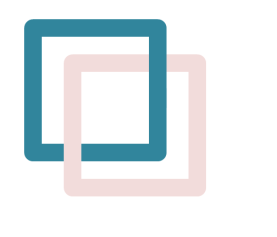 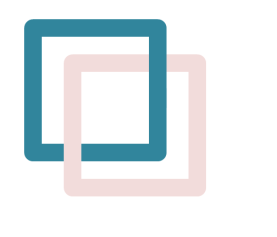 Lokálne magnetické Hallovské merania
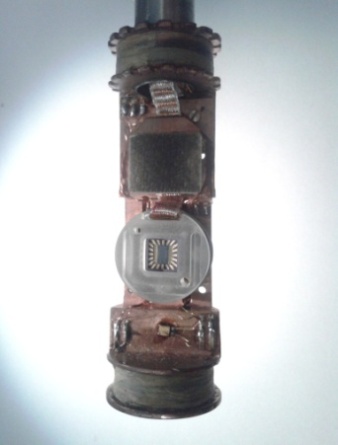 - Hallovské sondy: rozmery 10μm x 10μm 
		VHall  ~ B
- B ~ počet vírov vo vzorke
Ha   =  Hp
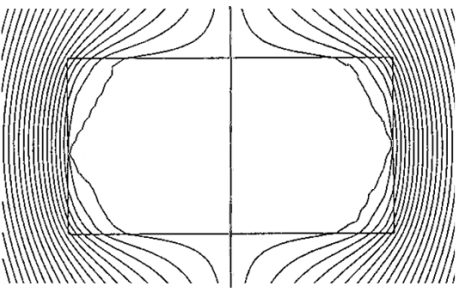 Hp 
- penetračné pole
SONDA
B > 0
Meissnerov 
stav, B=0
Víry v SC
B > 0
Poľová závislosť magnetickej indukcie
Lokálne magnetické merania na CuxTiSe2 			RNDr. Zuzana Medvecká, OFNT  		 2/9
[Speaker Notes: Then we did these local measurements in differrent field orientations ...

and we found a lock-in effect. These means that superconducting vortices stay locked parallel with the planes, even then when the field is not parallel with the planes any more. 
A possible explanation is that there is some layered structure where vortices could pin and get locked on it.

We take a model that could decribe it and we adjusted it to our conditions to fit the data. And we found a very good agreement.

So from the data and theory we constructed this phase diagram of vortex structure where you can see different phases such as Meissner state or lock-in phase.

And we compared the data from 3 samples with different doping and found that the strength of the lock-in is also independent of the doping which is similar to heat capacity and Hc1 measurement. These data will be published and these data are already published.]
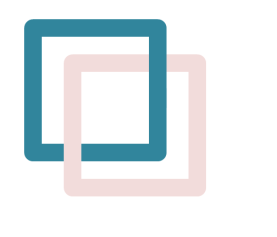 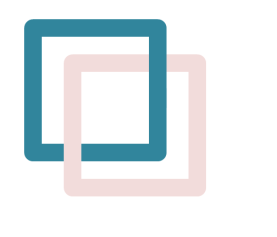 Lokálne magnetické Hallovské merania
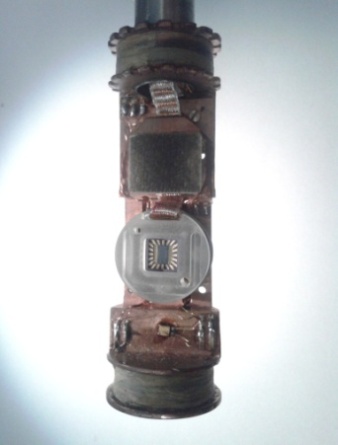 - Hallovské sondy: rozmery 10μm x 10μm 
		VHall  ~ B
- B ~ počet vírov vo vzorke
Ha   =  Hp
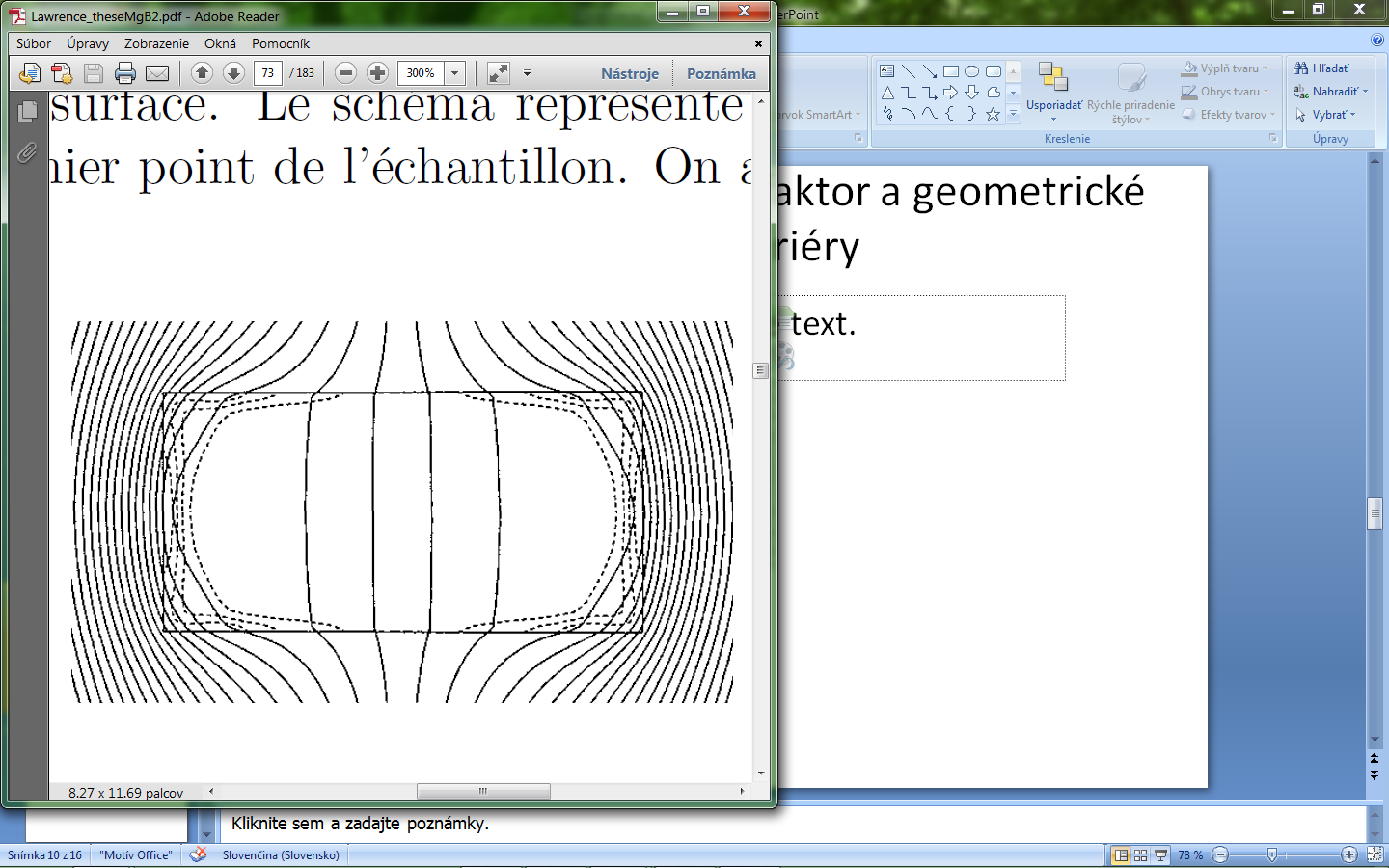 Hp 
- penetračné pole
SONDA
B > 0
Meissnerov 
stav, B=0
Víry v SC
B > 0
Poľová závislosť magnetickej indukcie
Lokálne magnetické merania na CuxTiSe2 			RNDr. Zuzana Medvecká, OFNT  		 2/9
[Speaker Notes: Then we did these local measurements in differrent field orientations ...

and we found a lock-in effect. These means that superconducting vortices stay locked parallel with the planes, even then when the field is not parallel with the planes any more. 
A possible explanation is that there is some layered structure where vortices could pin and get locked on it.

We take a model that could decribe it and we adjusted it to our conditions to fit the data. And we found a very good agreement.

So from the data and theory we constructed this phase diagram of vortex structure where you can see different phases such as Meissner state or lock-in phase.

And we compared the data from 3 samples with different doping and found that the strength of the lock-in is also independent of the doping which is similar to heat capacity and Hc1 measurement. These data will be published and these data are already published.]
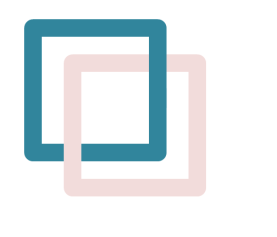 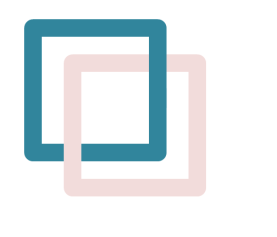 Lokálne magnetické Hallovské merania v CuxTiSe2
qH
c
ab
c
ab
qH = 90°
Hp
Pre rôzne qH
Hp
Hk
- malý nárast pri Hp, prudký nárast pri Hk
- výraznejšie pre malé uhly
Poľová závislosť magnetickej indukcie
Lokálne magnetické merania na CuxTiSe2 			RNDr. Zuzana Medvecká, OFNT  		 3/9
VZORKA
VZORKA
SONDA
SONDA
H
H
B
B
Bc
[Speaker Notes: Then we did these local measurements in differrent field orientations ...

and we found a lock-in effect. These means that superconducting vortices stay locked parallel with the planes, even then when the field is not parallel with the planes any more. 
A possible explanation is that there is some layered structure where vortices could pin and get locked on it.

We take a model that could decribe it and we adjusted it to our conditions to fit the data. And we found a very good agreement.

So from the data and theory we constructed this phase diagram of vortex structure where you can see different phases such as Meissner state or lock-in phase.

And we compared the data from 3 samples with different doping and found that the strength of the lock-in is also independent of the doping which is similar to heat capacity and Hc1 measurement. These data will be published and these data are already published.]
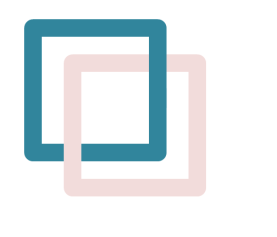 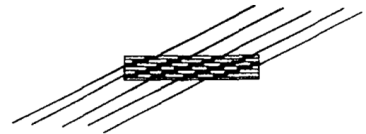 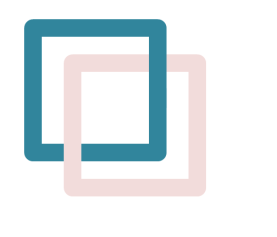 Lock-in efekt
Schodíková štruktúra
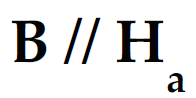 víry ostávajú zachytené paralelne s rovinami, aj keď magnetické pole nie je paralelné s ab

 Hk ...kritické pole pre lock-in efekt
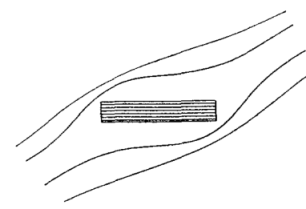 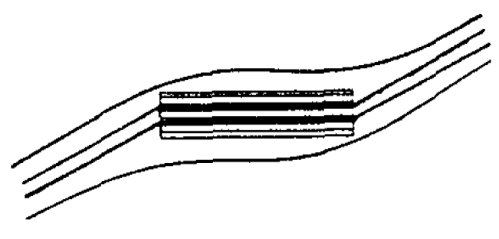 Hp
Meissnerov stav
- ideálny diamagnet
Lock-in efekt
- víry parallelne s ab
Hk
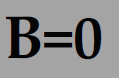 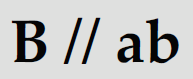 Ha  < Hp
Hp  < Ha < Hk
Hk < Ha
Bc
Bc
Bc
Lokálne magnetické merania na CuxTiSe2 			RNDr. Zuzana Medvecká, OFNT  		 4/9
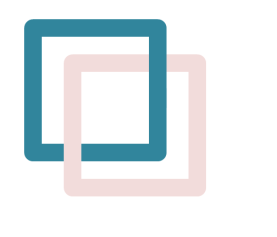 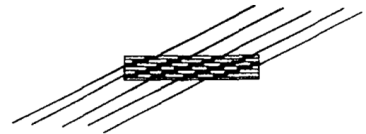 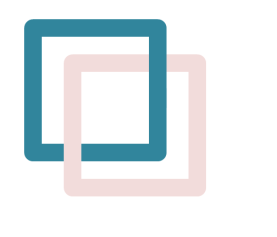 Lock-in efekt
Schodíková štruktúra
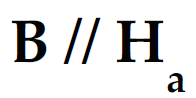 víry ostávajú zachytené paralelne s rovinami, aj keď magnetické pole nie je paralelné s ab

 Hk ...kritické pole pre lock-in efekt
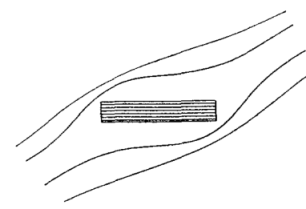 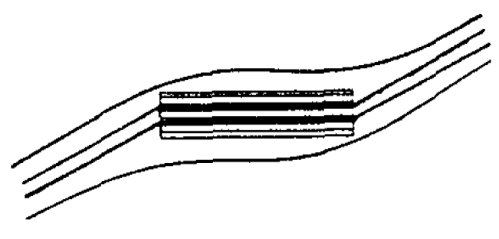 Hp
Meissnerov stav
- ideálny diamagnet
Lock-in efekt
- víry parallelne s ab
Hk
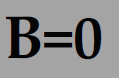 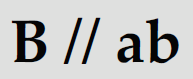 Ha  < Hp
Hp  < Ha < Hk
Hk < Ha
Bc
Bc
Bc
Lokálne magnetické merania na CuxTiSe2 			RNDr. Zuzana Medvecká, OFNT  		 4/9
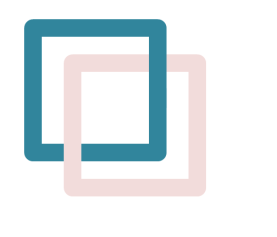 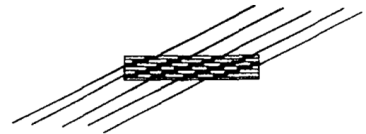 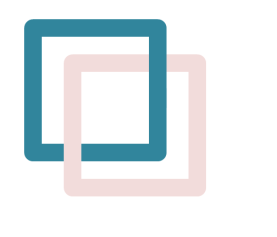 Lock-in efekt
Schodíková štruktúra
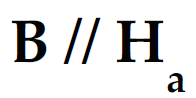 víry ostávajú zachytené paralelne s rovinami, aj keď magnetické pole nie je paralelné s ab

 Hk ...kritické pole pre lock-in efekt
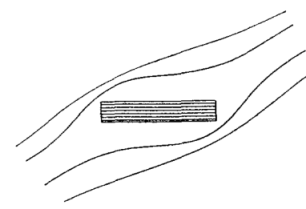 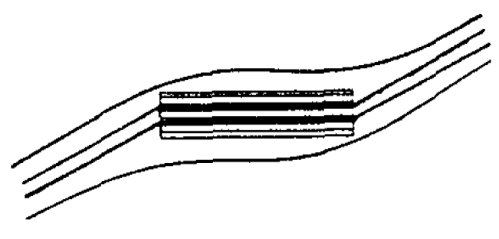 Hp
Meissnerov stav
- ideálny diamagnet
Lock-in efekt
- víry parallelne s ab
Hk
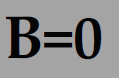 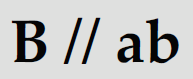 Ha  < Hp
Hp  < Ha < Hk
Hk < Ha
Bc
Bc
Bc
Lokálne magnetické merania na CuxTiSe2 			RNDr. Zuzana Medvecká, OFNT  		 4/9
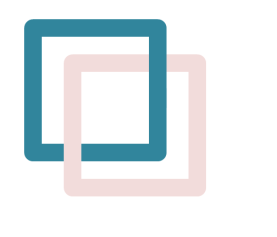 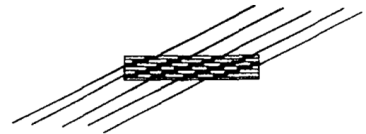 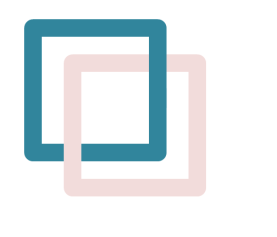 Lock-in efekt
Schodíková štruktúra
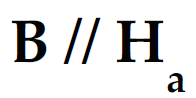 víry ostávajú zachytené paralelne s rovinami, aj keď magnetické pole nie je paralelné s ab

 Hk ...kritické pole pre lock-in efekt
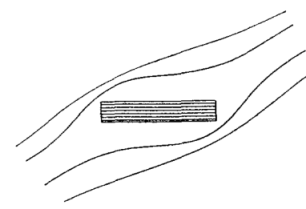 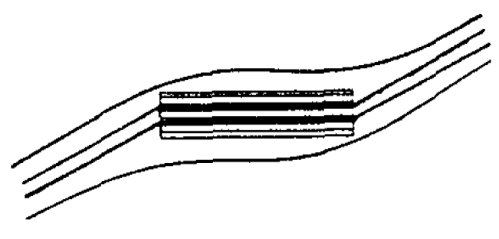 Meissnerov stav
- ideálny diamagnet
Lock-in efekt
- víry parallelne s ab
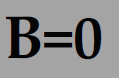 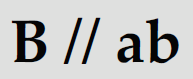 Ha  < Hp
Hp  < Ha < Hk
Hk < Ha
Hp
Hk
Bc
Bc
Bc
Lokálne magnetické merania na CuxTiSe2 			RNDr. Zuzana Medvecká, OFNT  		 4/9
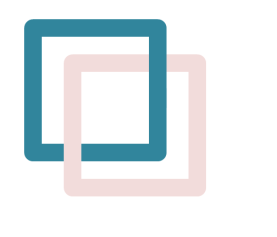 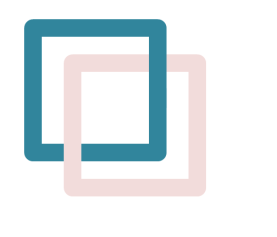 Lock-in efekt
Vysokoteplotné supravodiče	- vrstevnatá štruktúra

			   - vysoká anizotropia G

			       - víry sa zmestia medzi roviny ( xc << s )

			            - v YBa2Cu3O7 len pre qH < 2°
<ψψ>
s
<ψψ>
ξc
CuxTiSe2: - anizotropia malá ( G=1.7 ) 
	    - víry ( xc =12nm ) sú väčšie ako medzirovinná vzdialenosť ( s=0.6nm )
	         neočakávame lock-in efekt
Lokálne magnetické merania na CuxTiSe2 			RNDr. Zuzana Medvecká, OFNT  		 5/9
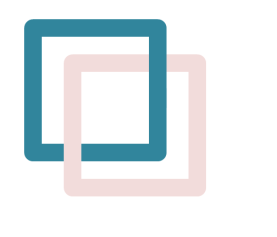 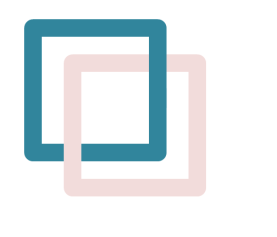 Orientácia vírov, qB
Bc  = B sin qB
qH
Bc / Bab = tan qB
Bab = B cos qB
c
ab
Zložky indukcie B s rastúcim poľom
Lokálne magnetické merania na CuxTiSe2 			RNDr. Zuzana Medvecká, OFNT  		 6/9
VZORKA
SONDA
SONDA
H
Bab
B
Bc
[Speaker Notes: Then we did these local measurements in differrent field orientations ...

and we found a lock-in effect. These means that superconducting vortices stay locked parallel with the planes, even then when the field is not parallel with the planes any more. 
A possible explanation is that there is some layered structure where vortices could pin and get locked on it.

We take a model that could decribe it and we adjusted it to our conditions to fit the data. And we found a very good agreement.

So from the data and theory we constructed this phase diagram of vortex structure where you can see different phases such as Meissner state or lock-in phase.

And we compared the data from 3 samples with different doping and found that the strength of the lock-in is also independent of the doping which is similar to heat capacity and Hc1 measurement. These data will be published and these data are already published.]
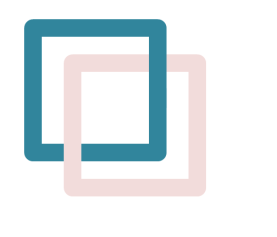 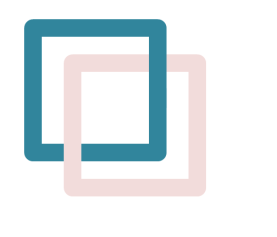 Orientácia vírov, qB
Bc  = B sin qB
qH
Bc / Bab = tan qB
Bab = B cos qB
c
ab
Zložky indukcie B s rastúcim poľom
Lokálne magnetické merania na CuxTiSe2 			RNDr. Zuzana Medvecká, OFNT  		 6/9
VZORKA
SONDA
SONDA
H
Bab
B=0
Bc
[Speaker Notes: Then we did these local measurements in differrent field orientations ...

and we found a lock-in effect. These means that superconducting vortices stay locked parallel with the planes, even then when the field is not parallel with the planes any more. 
A possible explanation is that there is some layered structure where vortices could pin and get locked on it.

We take a model that could decribe it and we adjusted it to our conditions to fit the data. And we found a very good agreement.

So from the data and theory we constructed this phase diagram of vortex structure where you can see different phases such as Meissner state or lock-in phase.

And we compared the data from 3 samples with different doping and found that the strength of the lock-in is also independent of the doping which is similar to heat capacity and Hc1 measurement. These data will be published and these data are already published.]
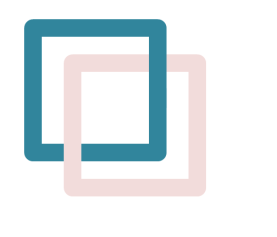 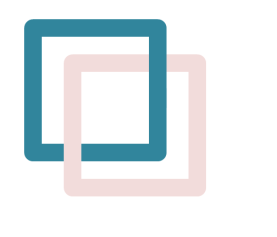 Orientácia vírov, qB
Bc  = B sin qB
qH
Bc / Bab = tan qB
Bab = B cos qB
c
ab
Zložky indukcie B s rastúcim poľom
Lokálne magnetické merania na CuxTiSe2 			RNDr. Zuzana Medvecká, OFNT  		 6/9
VZORKA
SONDA
SONDA
H
Bab
B
Bc
[Speaker Notes: Then we did these local measurements in differrent field orientations ...

and we found a lock-in effect. These means that superconducting vortices stay locked parallel with the planes, even then when the field is not parallel with the planes any more. 
A possible explanation is that there is some layered structure where vortices could pin and get locked on it.

We take a model that could decribe it and we adjusted it to our conditions to fit the data. And we found a very good agreement.

So from the data and theory we constructed this phase diagram of vortex structure where you can see different phases such as Meissner state or lock-in phase.

And we compared the data from 3 samples with different doping and found that the strength of the lock-in is also independent of the doping which is similar to heat capacity and Hc1 measurement. These data will be published and these data are already published.]
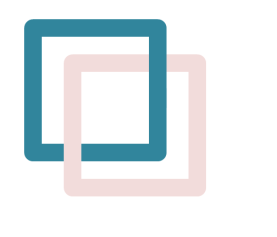 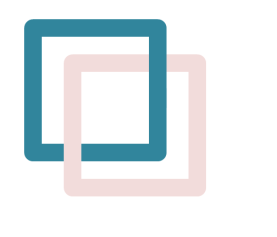 Orientácia vírov, qB
Bc  = B sin qB
qH
Bc / Bab = tan qB
Bab = B cos qB
c
ab
Zložky indukcie B s rastúcim poľom
Lokálne magnetické merania na CuxTiSe2 			RNDr. Zuzana Medvecká, OFNT  		 6/9
VZORKA
SONDA
SONDA
H
Bab
B
Bc
[Speaker Notes: Then we did these local measurements in differrent field orientations ...

and we found a lock-in effect. These means that superconducting vortices stay locked parallel with the planes, even then when the field is not parallel with the planes any more. 
A possible explanation is that there is some layered structure where vortices could pin and get locked on it.

We take a model that could decribe it and we adjusted it to our conditions to fit the data. And we found a very good agreement.

So from the data and theory we constructed this phase diagram of vortex structure where you can see different phases such as Meissner state or lock-in phase.

And we compared the data from 3 samples with different doping and found that the strength of the lock-in is also independent of the doping which is similar to heat capacity and Hc1 measurement. These data will be published and these data are already published.]
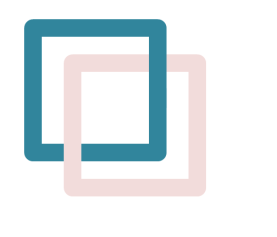 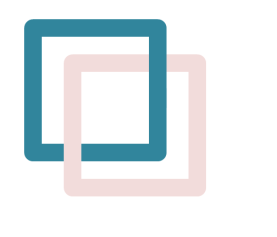 Orientácia vírov, qB
Bc  = B sin qB
qH
Bc / Bab = tan qB
Bab = B cos qB
c
ab
Bc sin qH
tan qB
=
Bab cos qH
tan qH
Zložky indukcie B s rastúcim poľom
Poľová závislosť orientácie vírov
Lokálne magnetické merania na CuxTiSe2 			RNDr. Zuzana Medvecká, OFNT  		 6/9
VZORKA
SONDA
SONDA
H
Bab
B
Bc
[Speaker Notes: Then we did these local measurements in differrent field orientations ...

and we found a lock-in effect. These means that superconducting vortices stay locked parallel with the planes, even then when the field is not parallel with the planes any more. 
A possible explanation is that there is some layered structure where vortices could pin and get locked on it.

We take a model that could decribe it and we adjusted it to our conditions to fit the data. And we found a very good agreement.

So from the data and theory we constructed this phase diagram of vortex structure where you can see different phases such as Meissner state or lock-in phase.

And we compared the data from 3 samples with different doping and found that the strength of the lock-in is also independent of the doping which is similar to heat capacity and Hc1 measurement. These data will be published and these data are already published.]
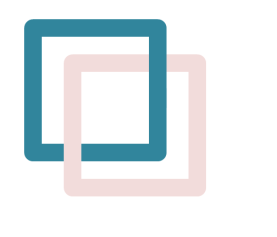 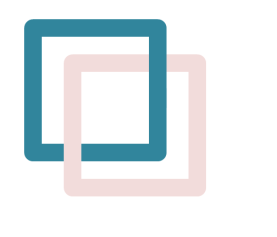 Meranie vs. model
Blatterov model - v materiáli existuje štruktúra, kde sú víry zachytené
	            - len pre malé uhly a izotrópny supravodič

- model bol rozšírený pre ľubovoľný uhol qH
 našli sme numerické riešenie pre rôzne anizotropie g
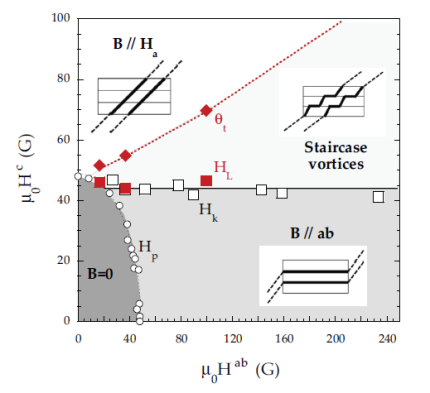 Poľová závislosť orientácie vírov, porovnané dáta s modelom
Fázový diagram vírovej štruktúry
v CuxTiSe2
Lokálne magnetické merania na CuxTiSe2 			RNDr. Zuzana Medvecká, OFNT  		 7/9
[Speaker Notes: Then we did these local measurements in differrent field orientations ...

and we found a lock-in effect. These means that superconducting vortices stay locked parallel with the planes, even then when the field is not parallel with the planes any more. 
A possible explanation is that there is some layered structure where vortices could pin and get locked on it.

We take a model that could decribe it and we adjusted it to our conditions to fit the data. And we found a very good agreement.

So from the data and theory we constructed this phase diagram of vortex structure where you can see different phases such as Meissner state or lock-in phase.

And we compared the data from 3 samples with different doping and found that the strength of the lock-in is also independent of the doping which is similar to heat capacity and Hc1 measurement. These data will be published and these data are already published.]
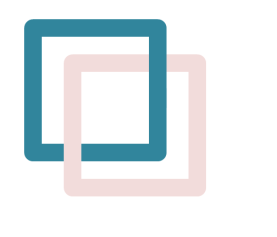 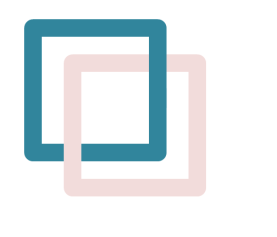 Diskusia
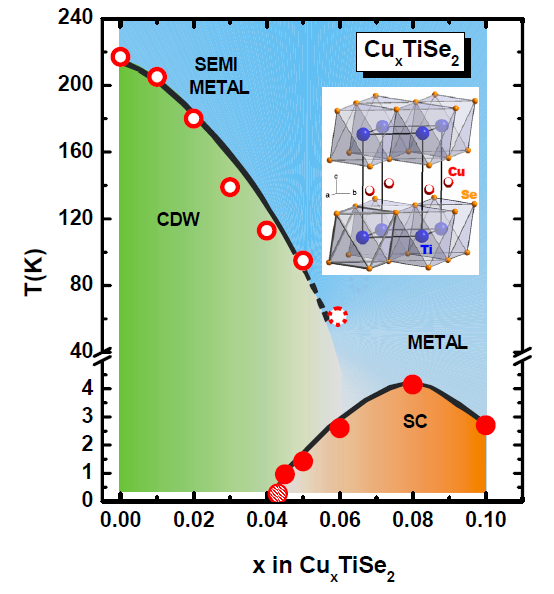 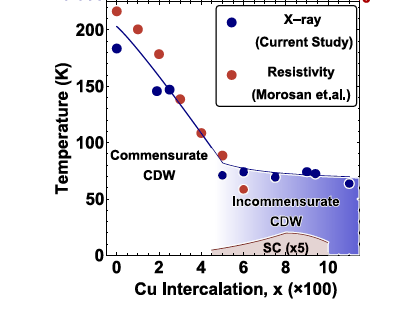 A. Kogar, arXiv:1608.05957v1 (2016)
E. Morosan, Nat. Phys. 2, 544 (2006)
Domény v CDW/defekty vo vrstvení  -  každých 22 vrstiev ~ xc
	                                - možné vysvetlenie pre lock-in efekt
Lokálne magnetické merania na CuxTiSe2 			RNDr. Zuzana Medvecká, OFNT  		 9/10
[Speaker Notes: Then we did these local measurements in differrent field orientations ...

and we found a lock-in effect. These means that superconducting vortices stay locked parallel with the planes, even then when the field is not parallel with the planes any more. 
A possible explanation is that there is some layered structure where vortices could pin and get locked on it.

We take a model that could decribe it and we adjusted it to our conditions to fit the data. And we found a very good agreement.

So from the data and theory we constructed this phase diagram of vortex structure where you can see different phases such as Meissner state or lock-in phase.

And we compared the data from 3 samples with different doping and found that the strength of the lock-in is also independent of the doping which is similar to heat capacity and Hc1 measurement. These data will be published and these data are already published.]
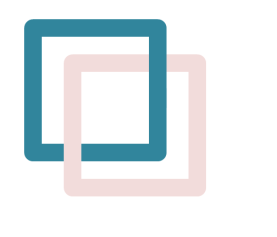 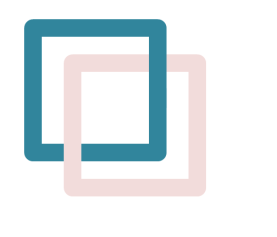 Zoznam publikácií s výsledkami
Z. Medvecká, T. Klein, V. Cambel, J. Šoltýs, G. Karapetrov, F. Levy-Bertrand, B. Michon, C. Marcenat, 
Z. Pribulová, P. Samuely: 
Observation of a transverse Meissner effect in CuxTiSe2 single crystals ,
Phys. Rev. B 93, 100501(R) (2016).

Z. Pribulová, Z. Medvecká, J. Kačmarčík, V. Komanický, T. Klein, P. Husaníková, V. Cambel, J. Šoltýs, 
G. Karapetrov, P. Samuely:
Local Magnetometry of Cu0.064TiSe2 ,
Acta Physica Polonica 126, 370 (2014).

Comparison of the lock-in efect in different CuxTiSe2 single crystals - pripravujeme

Magnetic and thermodynamic properties of CuxTiSe2 single crystals - pripravujeme
Ďakujem za Vašu pozornosť.
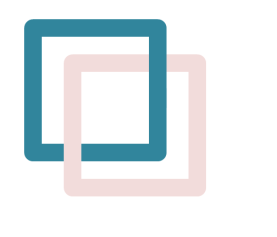 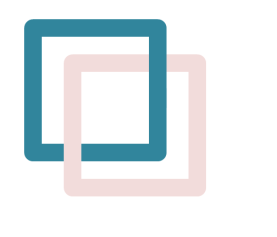 medvecka@saske.sk
RNDr. Zuzana Medvecká, OFNT
Blatterov model
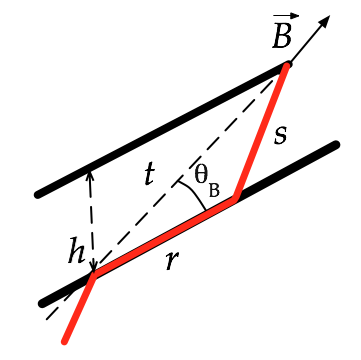 - lock-in efekt kvôli združeným rovinám
- vír ušetrí energiu tým, že čiastočne orientuje
   jadro v rovine, ale stratí na elastickej energii
- celková Gibbsova energia pre systém vírov:
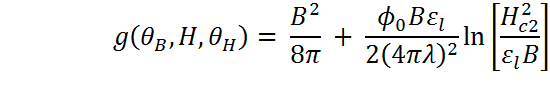 ... počet vírov; interakčná energia
... viazanie vo vrstve
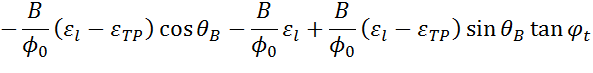 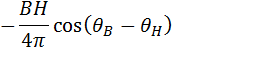 ... anizotropia
- energia víru viazaného na rovinu:
- minimalizujeme g vzhľadom na qB :
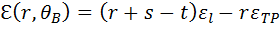 rozšírenie na  ľubovoľný uhol

 numerické riešenie 
   pre anizotropný supravodič  ( G = 1.7 )
Medvecká et al., PRB 100501 (R) (2016)
Blatter et al., Rev. Mod. Phys. 66, 1125 (1994)
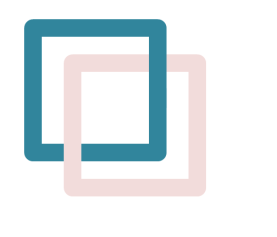 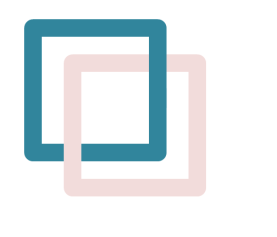 Porovnanie na 3 vzorkách
lock-in efekt porovnaný v 3 vzorkách s rôznym dopovaním Cu a geometriou
Vzorka 1: 	Tc=2,8 K   	x= 0,06	 geometria: 	d/2w= 0,12
Vzorka 2:	Tc=4,1 K  	x= 0,08		d/2w= 0,3
Vzorka 3:	Tc=3,8 K   	x= 0,085	     	d/2w= 0,12
				d/2w... pomer hrúbky a šírky vzorky
Uhlové závislosti:
Hc1   - dolné krit. mag. pole
 HL  - kritické pole pre lock-in
Hp   - penetračné pole
Hk  - kritické pole pre lock-in
Započítame 
geometriu 
vzorky
lock-in pozorovaný do najvyšších uhlov pre vzorku 2, ktorá najmenej deformuje pole
 sila lock-in efektu sa nemení s dopovaním
Lokálne magnetické merania na CuxTiSe2 			RNDr. Zuzana Medvecká, OFNT  		 6/8
[Speaker Notes: Then we did these local measurements in differrent field orientations ...

and we found a lock-in effect. These means that superconducting vortices stay locked parallel with the planes, even then when the field is not parallel with the planes any more. 
A possible explanation is that there is some layered structure where vortices could pin and get locked on it.

We take a model that could decribe it and we adjusted it to our conditions to fit the data. And we found a very good agreement.

So from the data and theory we constructed this phase diagram of vortex structure where you can see different phases such as Meissner state or lock-in phase.

And we compared the data from 3 samples with different doping and found that the strength of the lock-in is also independent of the doping which is similar to heat capacity and Hc1 measurement. These data will be published and these data are already published.]
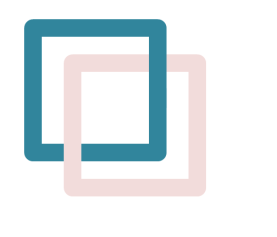 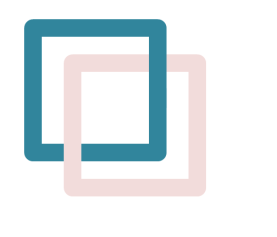 Porovnanie na 3 vzorkách
lock-in efekt porovnaný v 3 vzorkách s rôznym dopovaním Cu a geometriou
Vzorka 1: 	Tc=2,8 K   	x= 0,06	 geometria: 	d/2w= 0,12
Vzorka 2:	Tc=4,1 K  	x= 0,08		d/2w= 0,3
Vzorka 3:	Tc=3,8 K   	x= 0,085	     	d/2w= 0,12
				d/2w... pomer hrúbky a šírky vzorky
Hc1   - dolné krit. mag. pole
 HL  - kritické pole pre lock-in
Uhlové závislosti:
Sila lock-in efektu sa nemení s dopovaním
Lokálne magnetické merania na CuxTiSe2 			RNDr. Zuzana Medvecká, OFNT  		 8/9
[Speaker Notes: Then we did these local measurements in differrent field orientations ...

and we found a lock-in effect. These means that superconducting vortices stay locked parallel with the planes, even then when the field is not parallel with the planes any more. 
A possible explanation is that there is some layered structure where vortices could pin and get locked on it.

We take a model that could decribe it and we adjusted it to our conditions to fit the data. And we found a very good agreement.

So from the data and theory we constructed this phase diagram of vortex structure where you can see different phases such as Meissner state or lock-in phase.

And we compared the data from 3 samples with different doping and found that the strength of the lock-in is also independent of the doping which is similar to heat capacity and Hc1 measurement. These data will be published and these data are already published.]